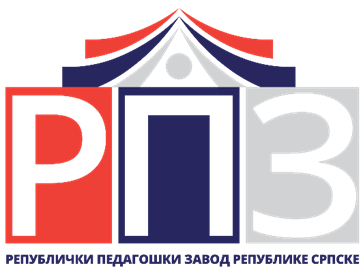 СПОЉАШЊЕ ВРЕДНОВАЊЕ КВАЛИТЕТА РАДА основне и средње ШКОЛЕ
Бања лука, фебруар-март 2023. године
"Осигурање квалитета представља систем и процедуре које се примјењују у циљу достизања договорених стандарда укључујући и њихово континуирано побољшање.“

Важан сегмент осигурања квалитета је вредновање квалитета рада школа.

Вредновање се проводи кроз два процеса:
самовредновање и
спољашње вредновање квалитета рада школе.
СПОЉАШЊЕ ВРЕДНОВАЊЕ
Спољашње вредновање пружа информацију о квалитету рада школе у односу на исте стандарде и индикаторе квалитета као и самовредновање. 

Провођењем спољашњег вредновања се помаже школи да умањи субјективност до које долази приликом самовредновања. 

Овај начин вредновања пружа подршку школи да објективније сагледа постојеће стање али и да дефинише активности за побољшање и унапређење квалитета рада.
Спољашње вредновање пружа повратну информацију о школи и:

засновано је на самовредновању,
представља надоградњу онога што је добро,
омогућава планирање даљег развоја школе,
охрабрује школе у процесу осигурања квалитета,
фокусира се на реализацију планираног и предлаже рјешења,
мотивише школе за рад и постизање резултата,
истиче оно што је у школи постигнуто и
предлаже циљеве за будући рад.
За процјену квалитета рада школе при спољашњем вредновању користе се:
исти стандарди и њима припадајући индикатори 
исти нивои квалитета (исти дескриптори)
као и код самовредновања.

Полазна основа за спољашње вредновање је Извјештај о самовредновању који је сачинила школа.

Извјештај о самовредновању треба да буде садржајан и да даје довољно информација, материјала и документације (доказа) за утврђивање нивоа квалитета рада школе.
Спољашње вредновање врши тим спољашњих евалуатора који именује директор Републичког педагошког завода.

Трајање спољашњег вредновања квалитета рада школе одређује директор Завода.

Број чланова тима одређује директор Завода.

Директор Завода именује координатора Тима за спољашње вредновање.

Координатор тима за спољашње вредновање је особа са којом школа комуницира у процесу самовредновања у циљу рјешавања недоумица и дилема које се појаве у процесу.
Школа треба да именује особу која ће, уз координатора тима за самовредновање, пружати подршку и помоћ тиму за спољашње вредновање током реализације самог вредновања. 

Координатор школског тима и контакт особа ће пружати  информације и омогућити приступ потребној документацији члановима тима како би се обезбиједило ефикасно провођење спољашњег вредновања школе.
За рад Тима за спољашње вредновање је потребно припремити просторију у школи (са приступом интернету), која се може закључавати (због материјала/документације које је школа приложила као доказе). 

У наведену просторију је потребно донијети релевантну документацију и материјале који су наведени у извјештају о самовредновању као докази и разврстати по стандардима. 

У просторију је потребно поставити рачунар (лаптоп) школе ради прегледа електронске архиве и прегледа интернет странице и/или фејзбук странице школе.

Прецизнији договор о организацији спољашњег вредновања, координатор школског тима треба да оствари са координатором тима зa спољашње вредновање задуженим за ту школу.
Координатору тима за спољашње вредновање треба доставити седмични распоред часова наставника како би се извршило планирање увида у рад. 

Уз распоред треба навести: да ли школа ради у једној или двије смјене, почетак рада у првој и у другој смјени, динамику измјене смјена и податке за рад у подручним одјељењима тј. о реализацији практичне наставе у средњим стручним школама. 

До почетка провођења спољашњег вредновања, потребно је координатора тима обавијестити уколико је неко од наставника одсутан.
Потребно је обавијестити запослене у школи о реализацији спољашњег вредновања како би се могли припремити и што боље представити школу.  

Процес спољашњег вредновања ће подразумијевати активно учешће запослених школе. 

Биће проведено анкетирање ученика и наставника, по моделу случајног узорка у сврху објективнијег сагледавања квалитета рада школе.
Током спољашњег вредновања ће бити реализовани увиди у рад наставника. Распоред увида ће бити утврђен са координатором школског тима, сваког јутра, приликом доласка тима спољашњих евалуатора у школу. 

Тим за спољашње вредновање ће, у договору са координатором школског тима, извршити обилазак школе и школског подручја тј. радионица и практичне наставе (у средњим стручним школама) ради утврђивања услова рада.
Спољашњи евалуатори ће утврђивати релеватност и постојање наведених доказа  у извјештајима школа и постављати питања у вези прикупљених података потребних за спољашње вредновање школе у складу са дефинисаним индикаторима. 

Евалуатори неће давати процјене или препоруке прије доношења коначног извјештаја о спољашњем вредновању квалитета рада школе.

Координатор тима ће, са координатором тима школе, договорити термин састанка са члановима школског тима током којег ће међусобно размијенити искуства.
Љетопис школе
Матичне књиге
Одјељењске књиге
Свеске записника
...
ЛАП ТОП
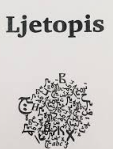 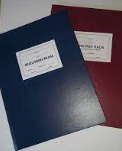 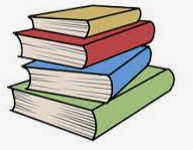 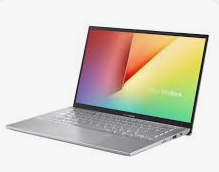 Стандард 1    Стандард 2      Стандард 3        Стандард 4      Стандард 5     Стандард 6     Стандард 7

1.1	            2.1 	          3.1	           4.1	       5.1		    6.1		   7.1

1.2	            2.2	          3.2	           4.2	       5.2		    6.2		   7.2

1.3 	            2.3	          3.3                         4.3	       5.3		    6.3		   7.3

1.4	           2.4	          3.4	          4.4	      5.4		    6.4		   7.4

...	            ...	           ...		            ...                    ...		     ... 		    ...

„Координатори тима за самовредновање и тима за спољашње вредновање рада школе ће детаљно договорити начин сортирања доказа по стандардима“.
Хвала на пажњи